5
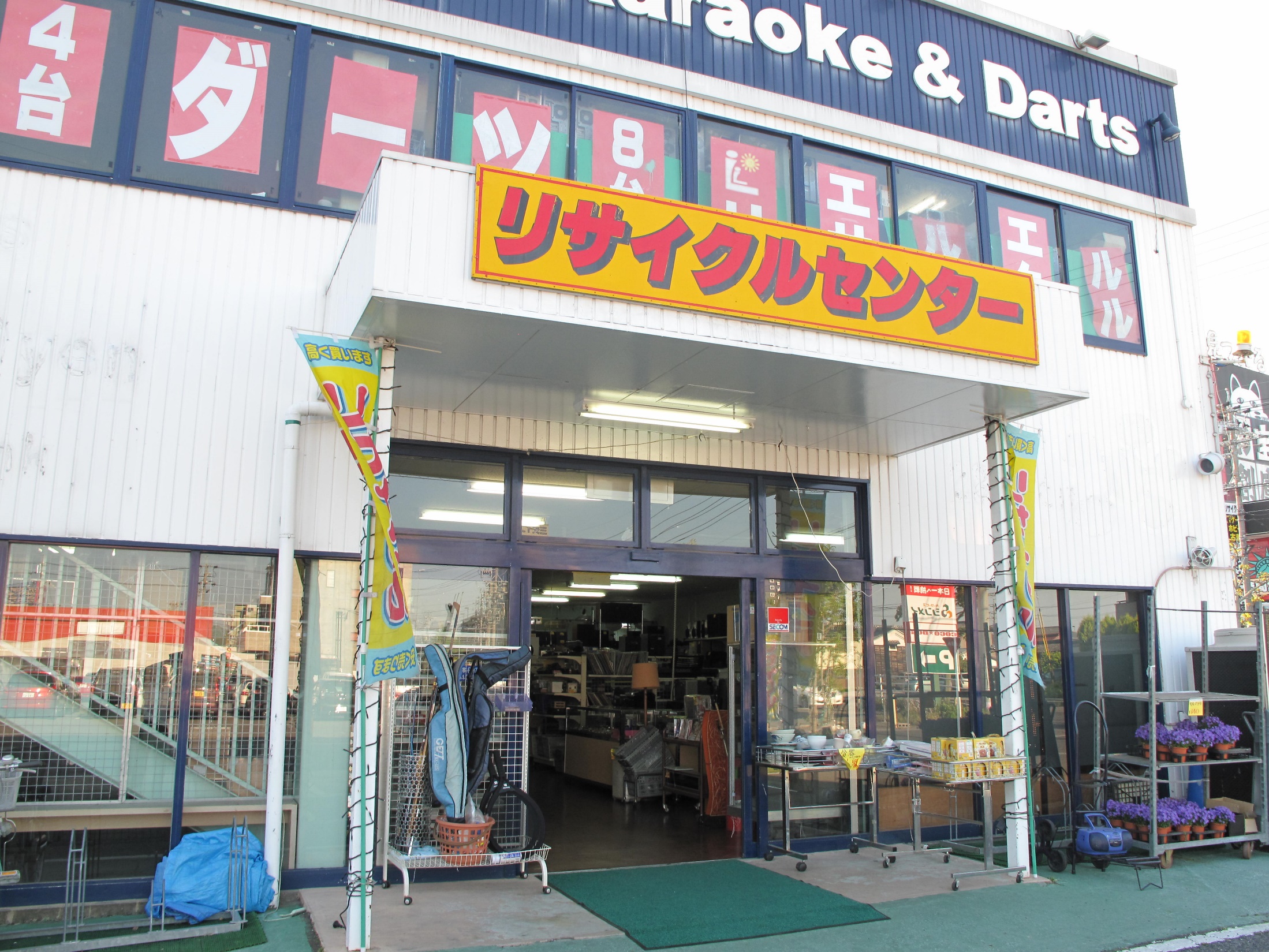 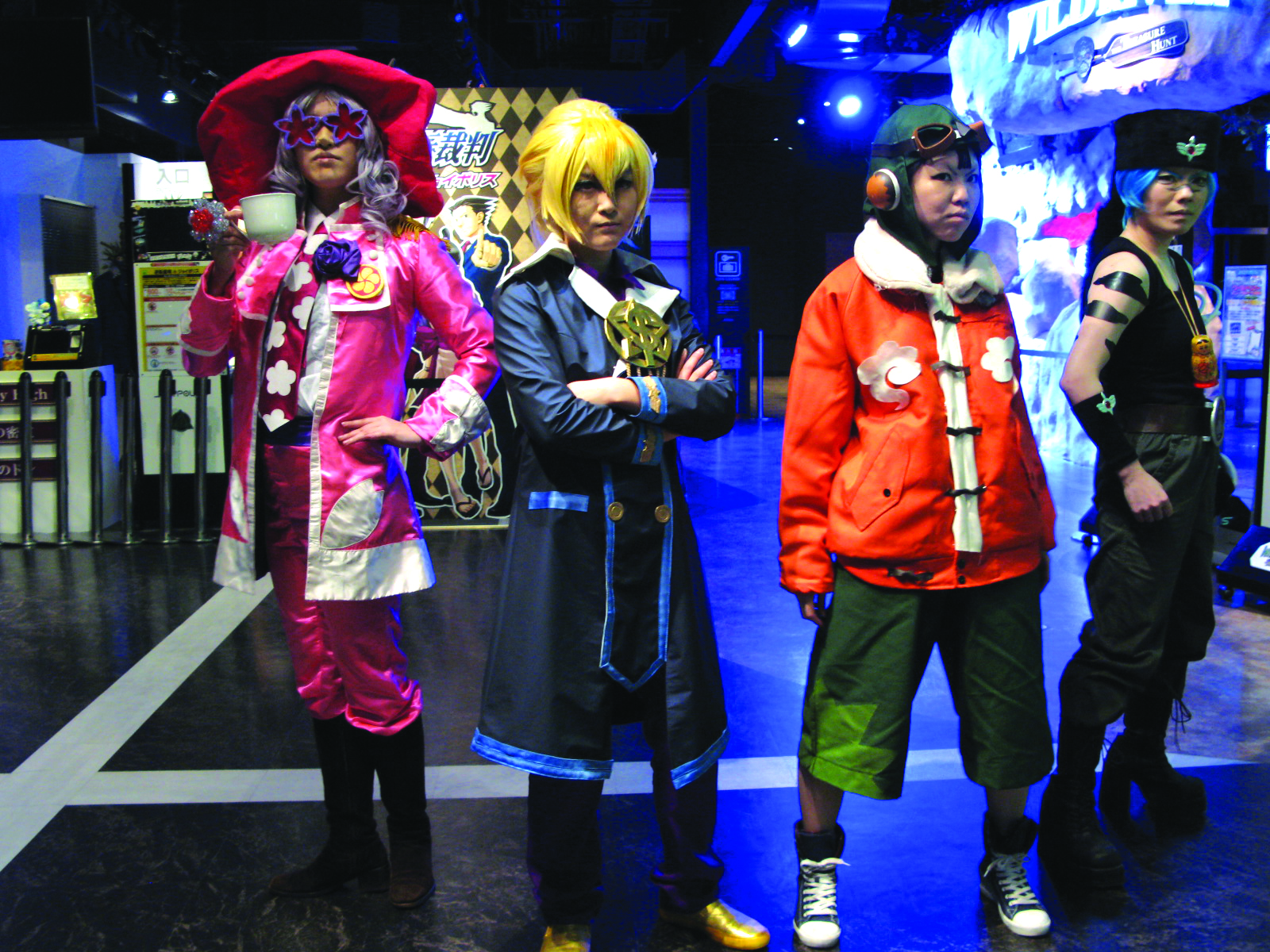 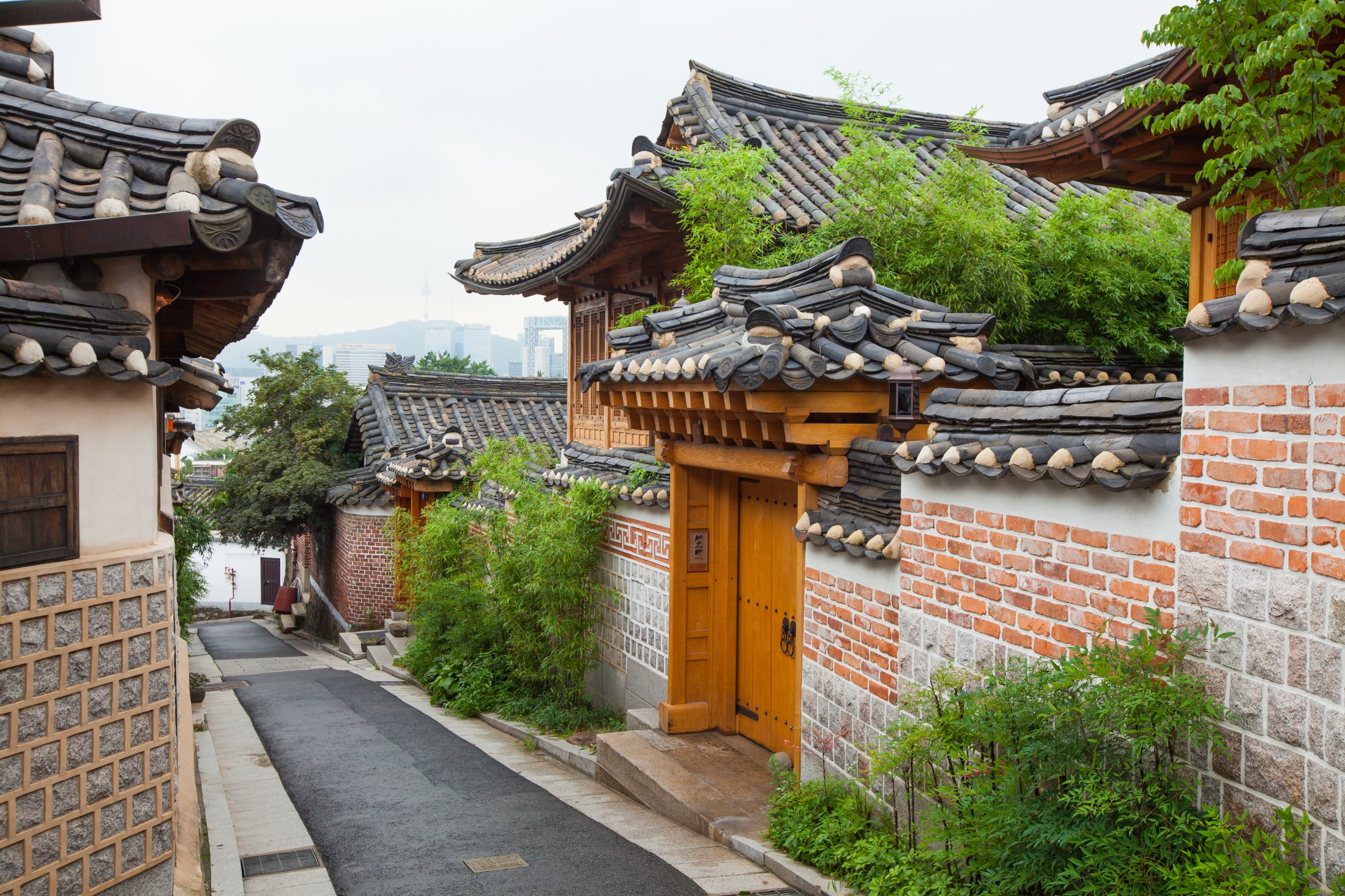 テレビをかいに行きましょう
학습목표
의사소통 기본표현
1. 허가	
2. 권유
3. 장소
4. 의무	

문화
일본의 재활용과 자원봉사에 대해 설명할 수 있다.
1. 잘 듣고 재활용 과정에 대해 생각해 봅시다.
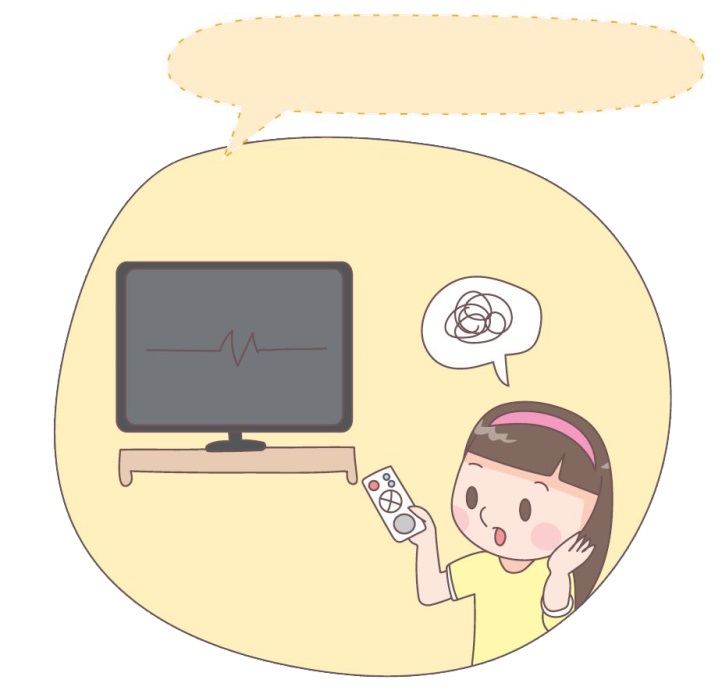 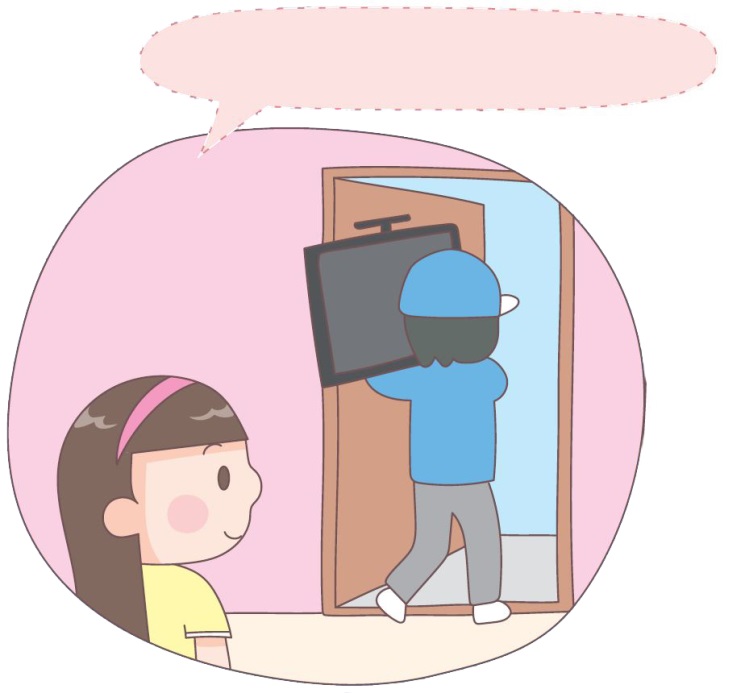 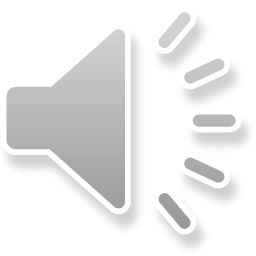 ➊ でんわする。
➋ テレビを　とりに　くる。
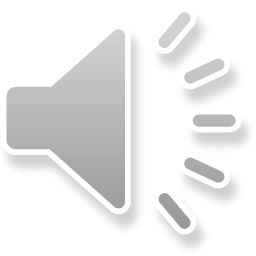 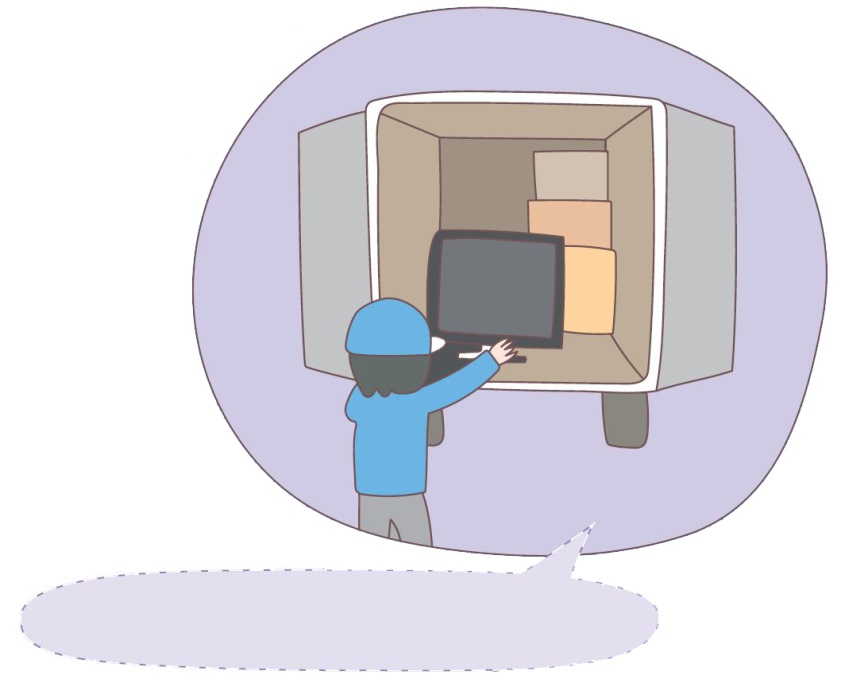 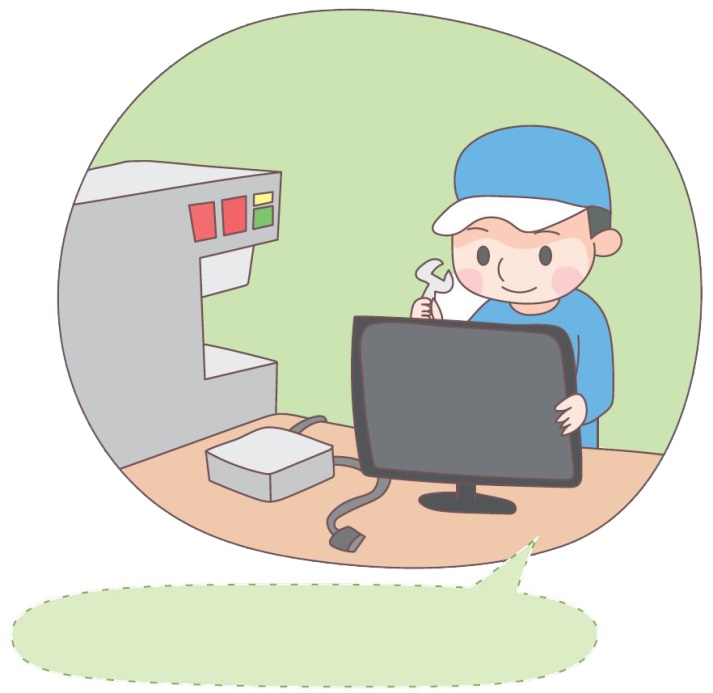 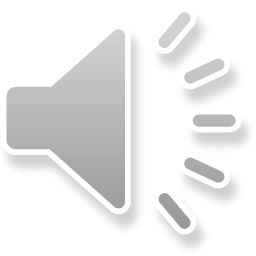 ➌ こうじょうに　持って　いく。
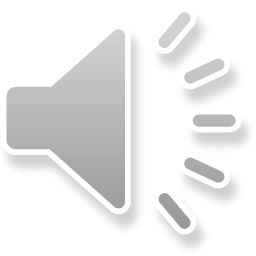 ➍ リサイクルする。
전화

텔레비전

가지러 오다

공장

재활용
でんわ

テレビ

とりにくる

こうじょう

リサイクル
2. 잘 듣고 무슨 뜻인지 생각해 보고 관계있는 것끼리 연결해 봅시다.
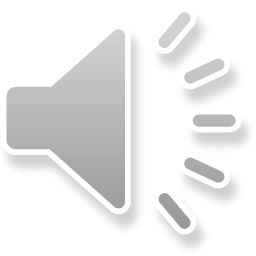 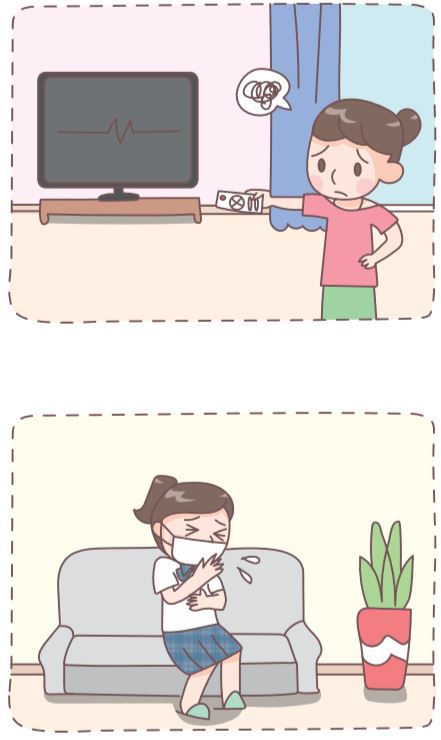 ➊
かぜを　ひいて
しまいました。
➋
テレビが　こわれて
しましました。
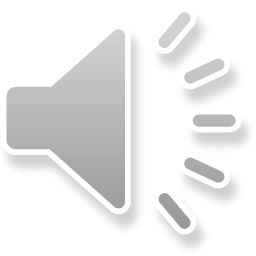 3. 잘 듣고 무엇을 뜻하는지 생각해 봅시다.
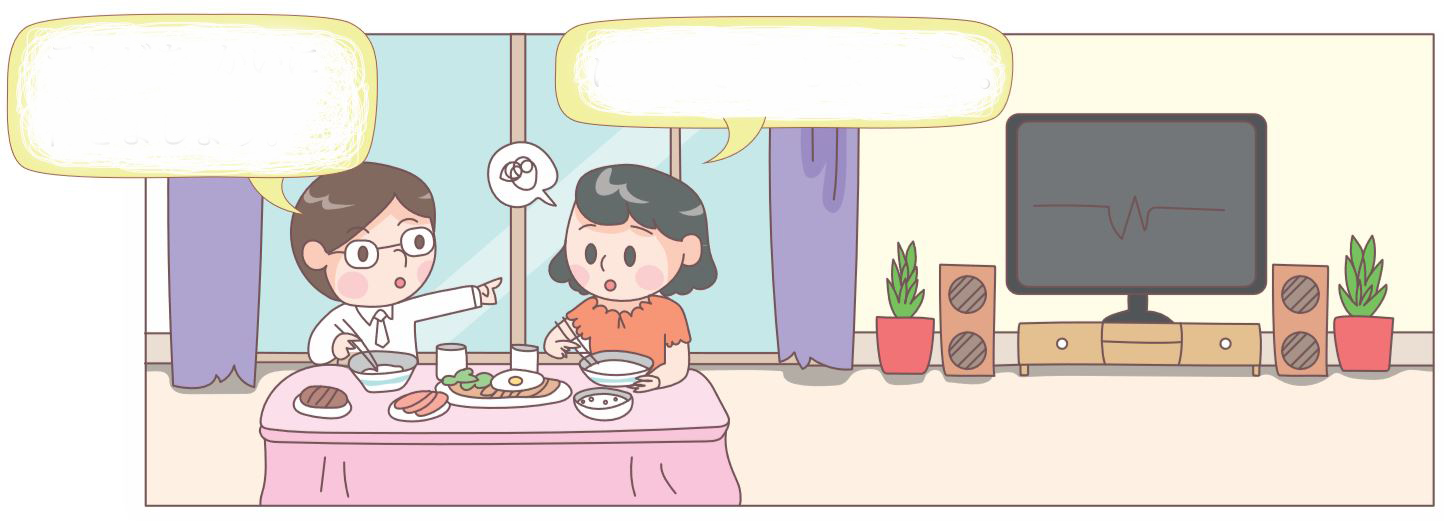 テレビを　かいに
行きましょう。
はい、そうしましょう。
い
감기에 걸리다

~해버리다

고장 나다
かぜを　ひく

～て　しまう

こわれる
1. 잘 듣고 보기와 같이 바꾸어 말해 봅시다.
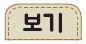 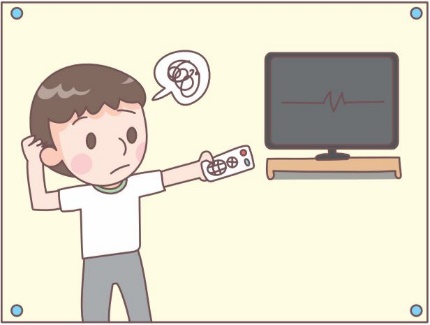 テレビが　こわれて　しまった。
	テレビが　こわれちゃった。
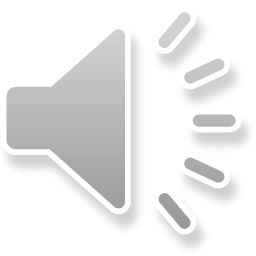 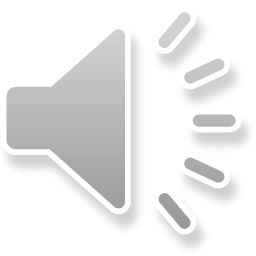 ➊
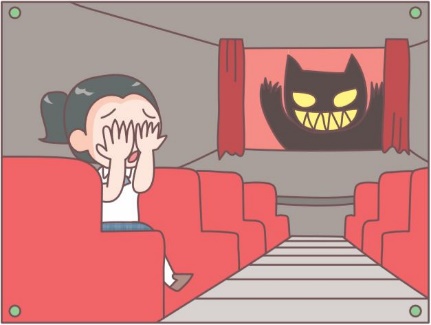 こわい　えいがいを　見て　しまった。
	こわい　えいがを　見ちゃった。
み
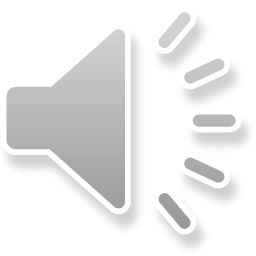 み
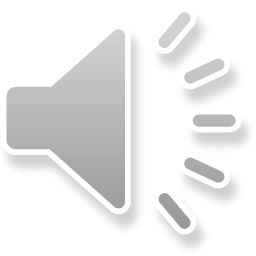 ➋
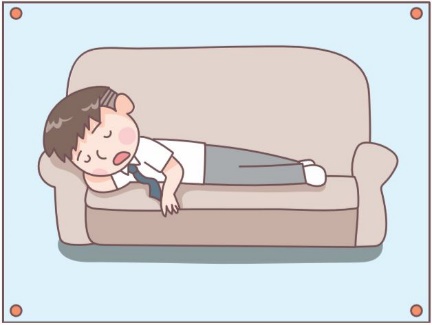 ソファで　ねて　しまった。
	ソファで　ねちゃった。
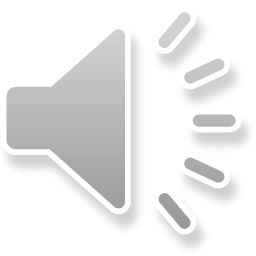 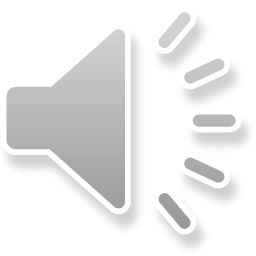 ➌
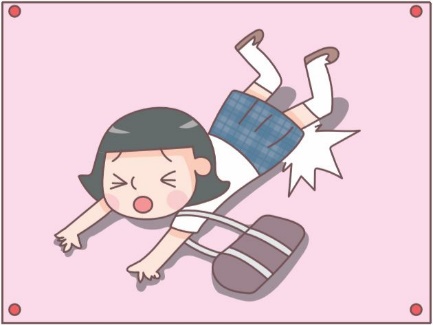 道で　ころんで　しまった。
	道で　ころんちゃった。
みち
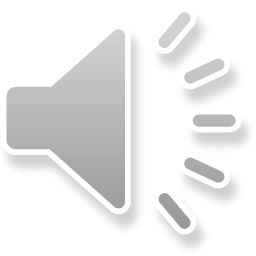 みち
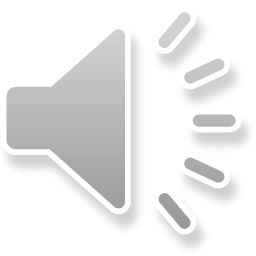 ➍
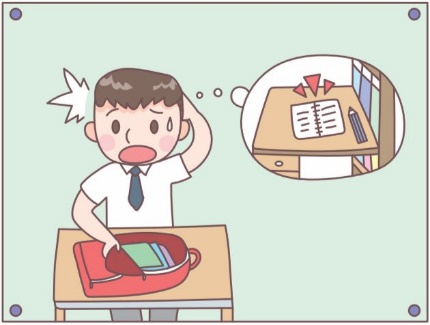 しゅくだいを　わすれて　しまった。
	しゅくだいを　わすれちゃった。
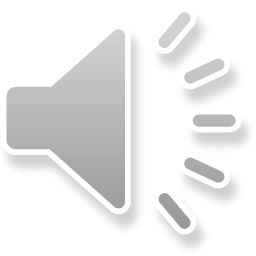 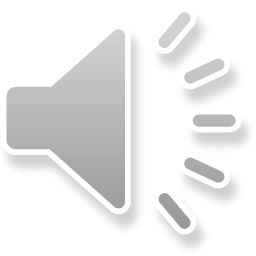 무섭다

소파

자다

길

넘어지다, 구르다

숙제

잊다
こわい

ソファ

ねる

道

ころぶ

しゅくだい

わすれる
みち
2. 잘 듣고 그림과 어울리는 문장을 보기에서 기호를 골라 쓴 후, 따라 말해 봅시다.
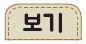 ⓐ せんぱいが　日本語を　おしえて　くれました。
ⓑ 友だちが　かさを　かして　くれました。
ⓒ 先生が　作文を　なおして　くれました。
ⓓ パクさんが　キムチを　つくって　くれました。
に　ほん　ご
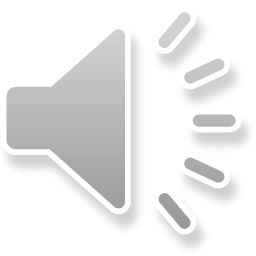 とも
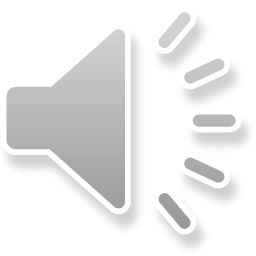 さく　ぶん
せん　せい
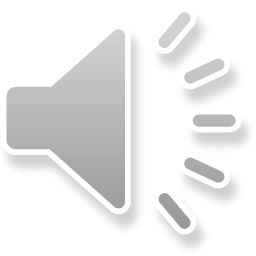 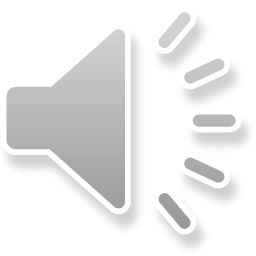 ➊
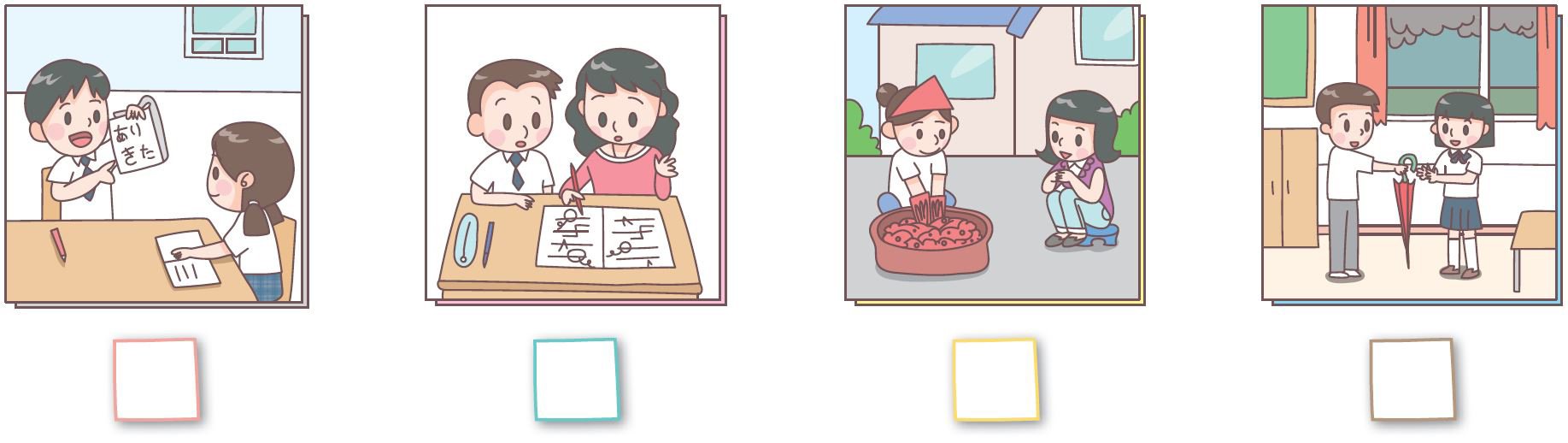 ➋
➍
➌
ⓐ
ⓒ
ⓓ
ⓑ
3. 잘 듣고 그림과 어울리는 문장을 보기에서 기호를 골라 쓴 후 따라 말해 봅시다.
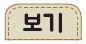 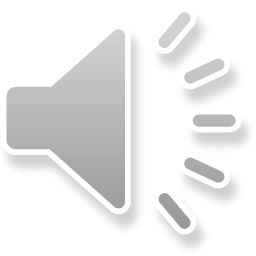 A さいふを　持って　いかなくても　いいですか。
も
B1　はい、いいです。
B2　いいえ、持って　いかなければ　なりません。
も
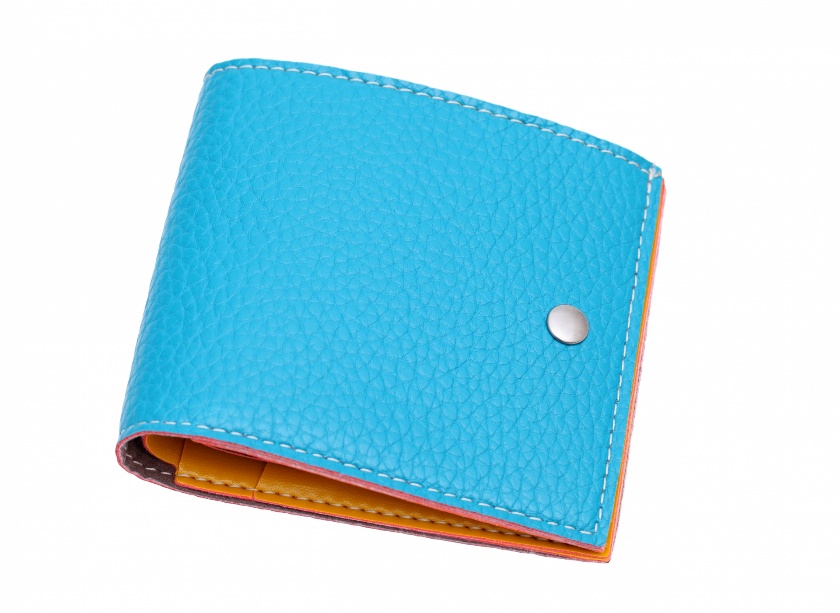 さいふを　持って　いく
➊
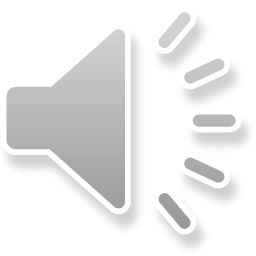 A おべんとうを　じゅんびしなくても　いいですか。
B1　はい、いいです。
B2　いいえ、じゅんびしなければ　なりません。
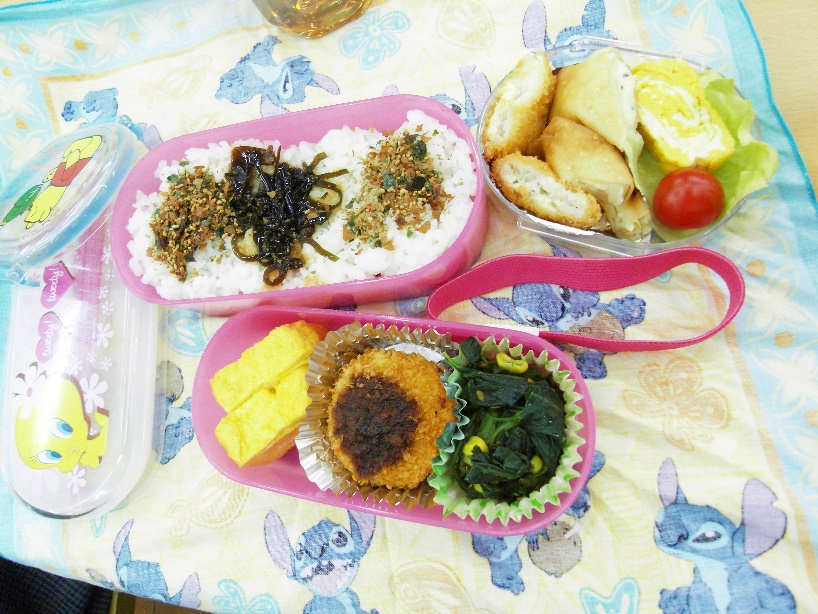 おべんとうを　じゅんびする
➋
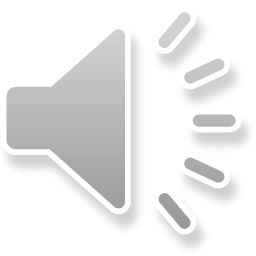 A くすりを　のまなくても　いいですか。
B1　はい、いいです。
B2　いいえ、のまなければ　なりません。
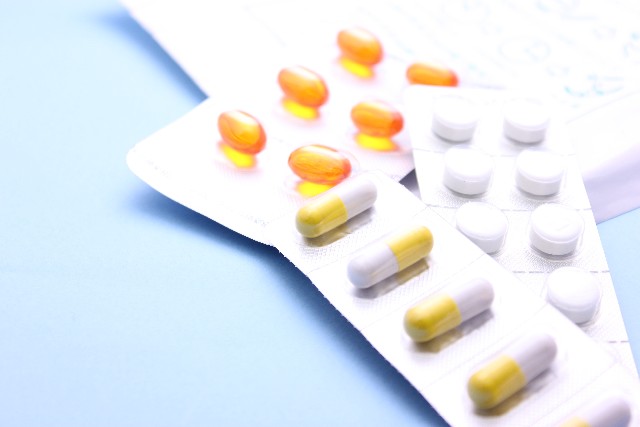 くすりを　のむ
선배

가르치다

(남이 나에게) ~해 주다

빌려주다

고치다

김치
지갑

~하지 않으면 안 됩니다

도시락

준비

약을 먹다
せんぱい

おしえる

～てくれる

かす

なおす

キムチ
さいふ

～なければなりません

おべんとう

じゅんび

くすりをのむ
미키와 유나는 텔레비전을 보기 위해 켜려고 하고 있습니다.
おかあさん、
テレビ　つかない。
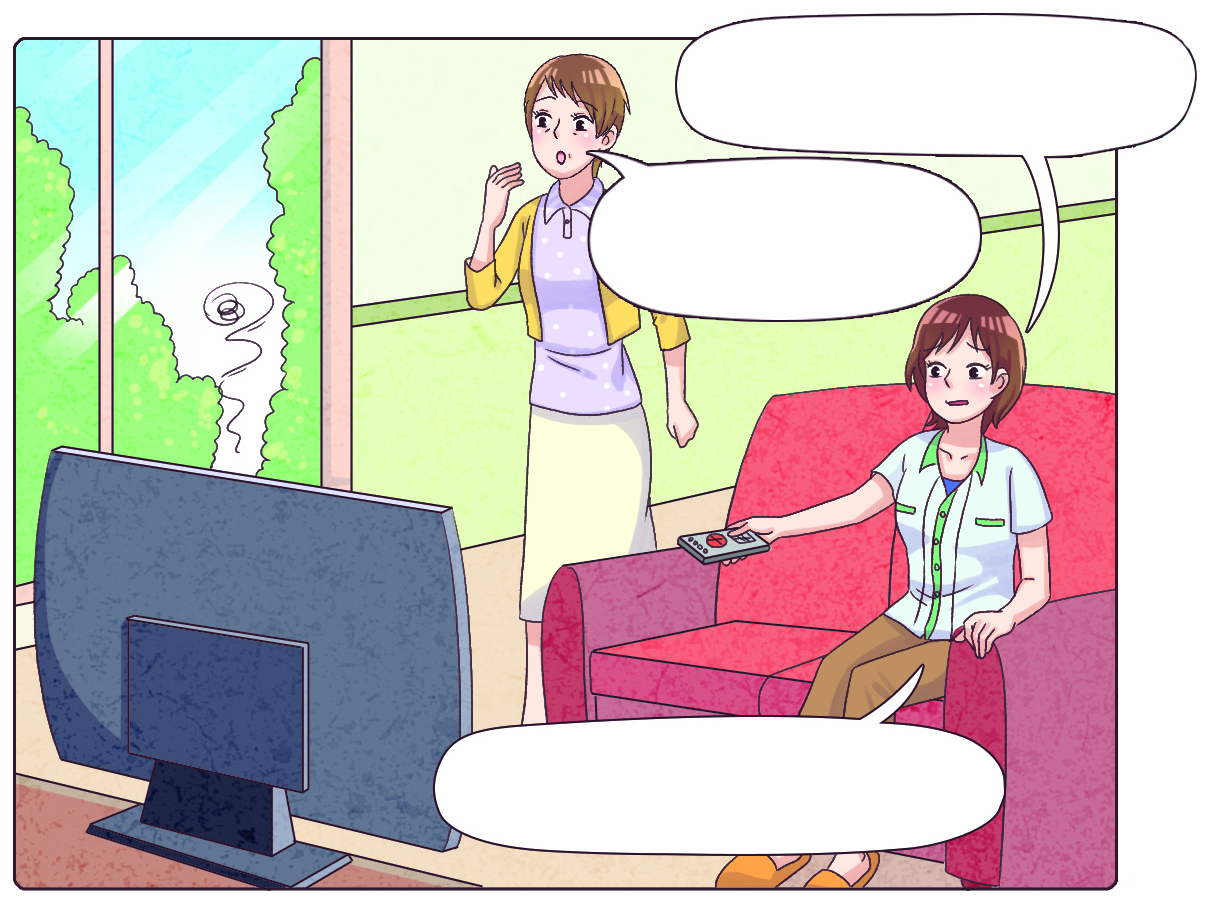 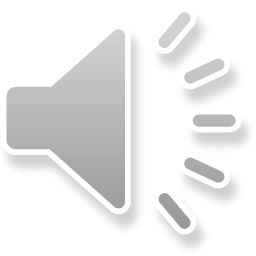 あ、それ、
こわれちゃった。
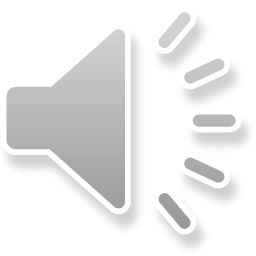 え！ショック！
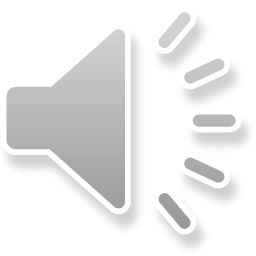 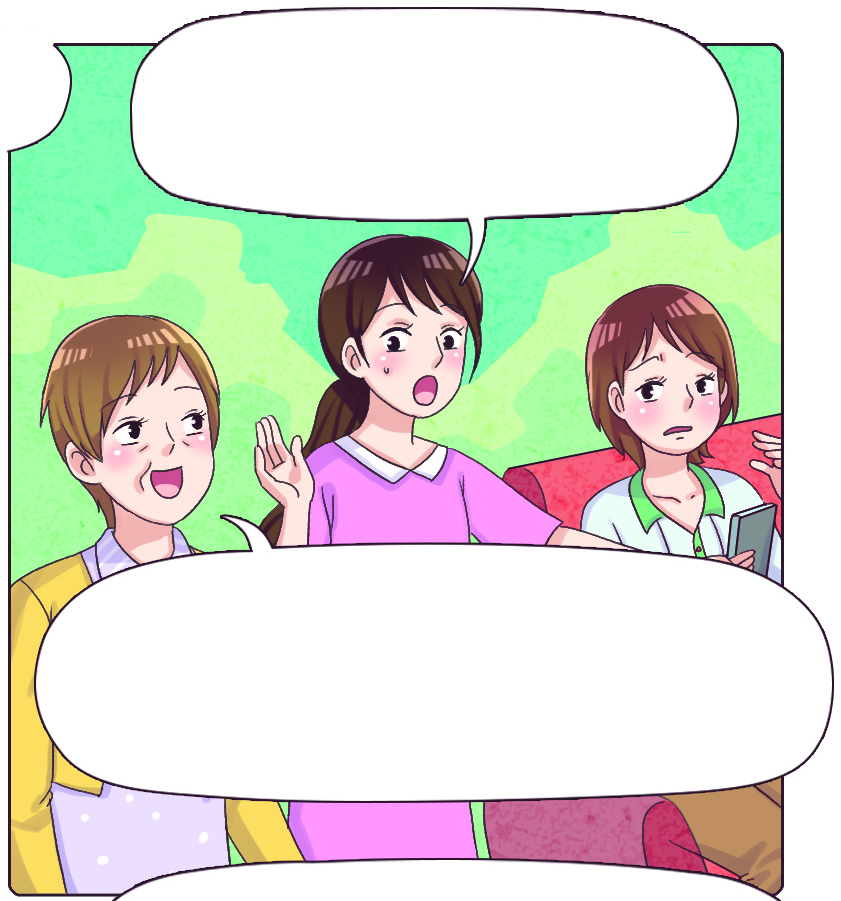 この　テレビ　どう　するん
ですか。すてるんですか。
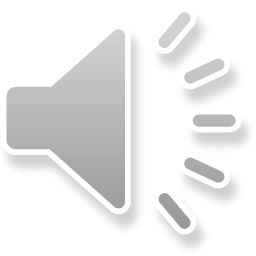 ううん、テレビは　すてちゃ
だめ。リサイクルしなければ
ならないの。
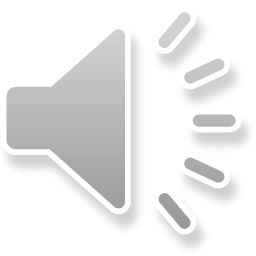 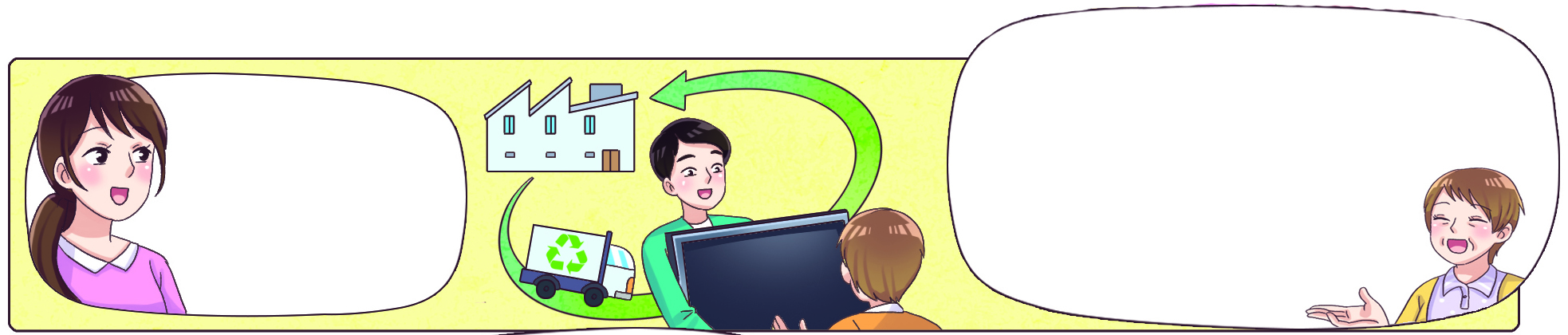 も
持って　いかなくても　いいのよ。
店の　人が　リサイクル
こうじょうまで　はこんで
くれるから。
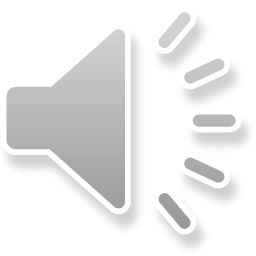 ひと
みせ
りさいくる？
どこに　持って
いくんですか。
も
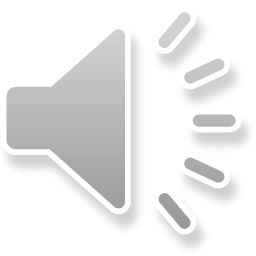 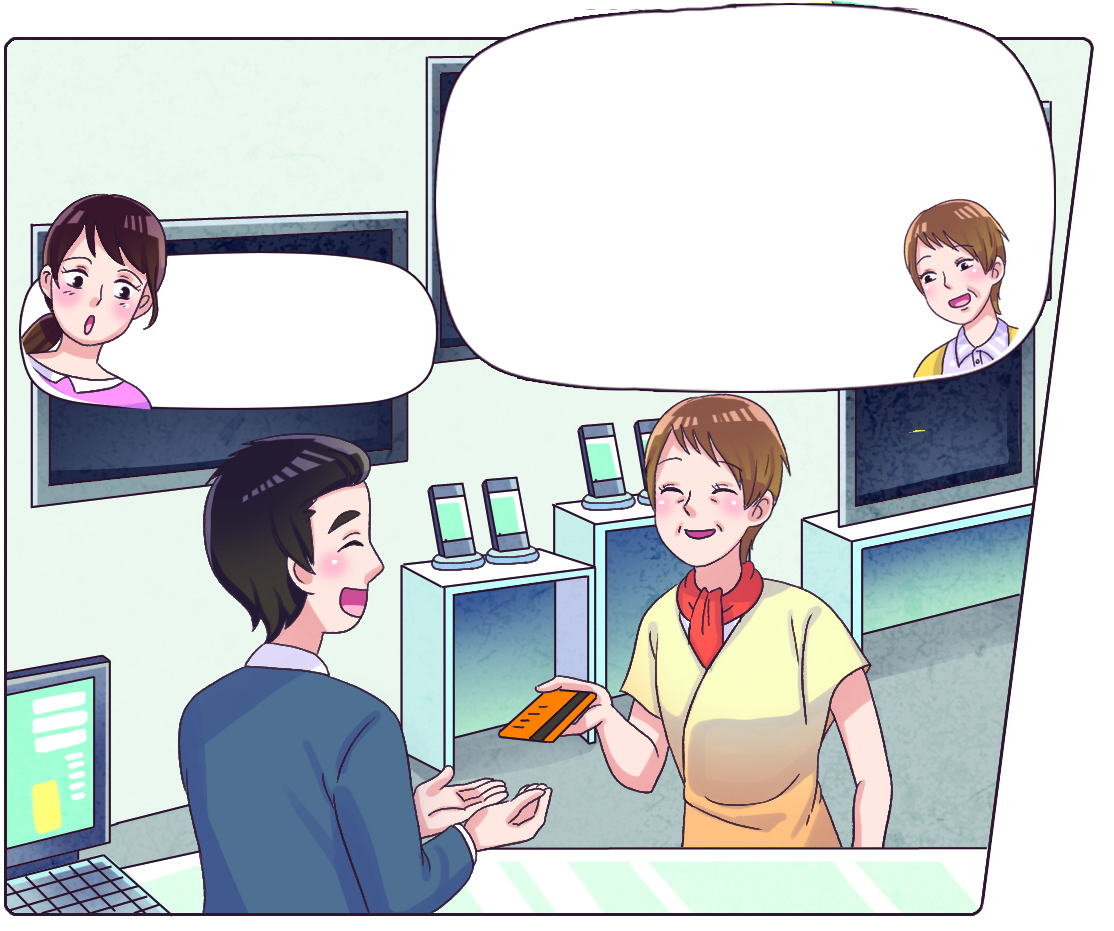 ううん、テレビを　かった
時に　リサイクルの
お金も　はらったのよ。
とき
かね
ただですか。
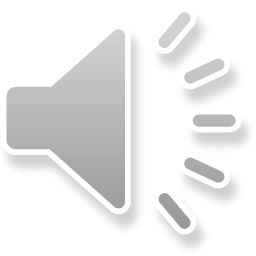 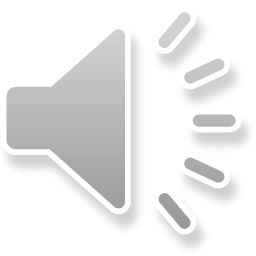 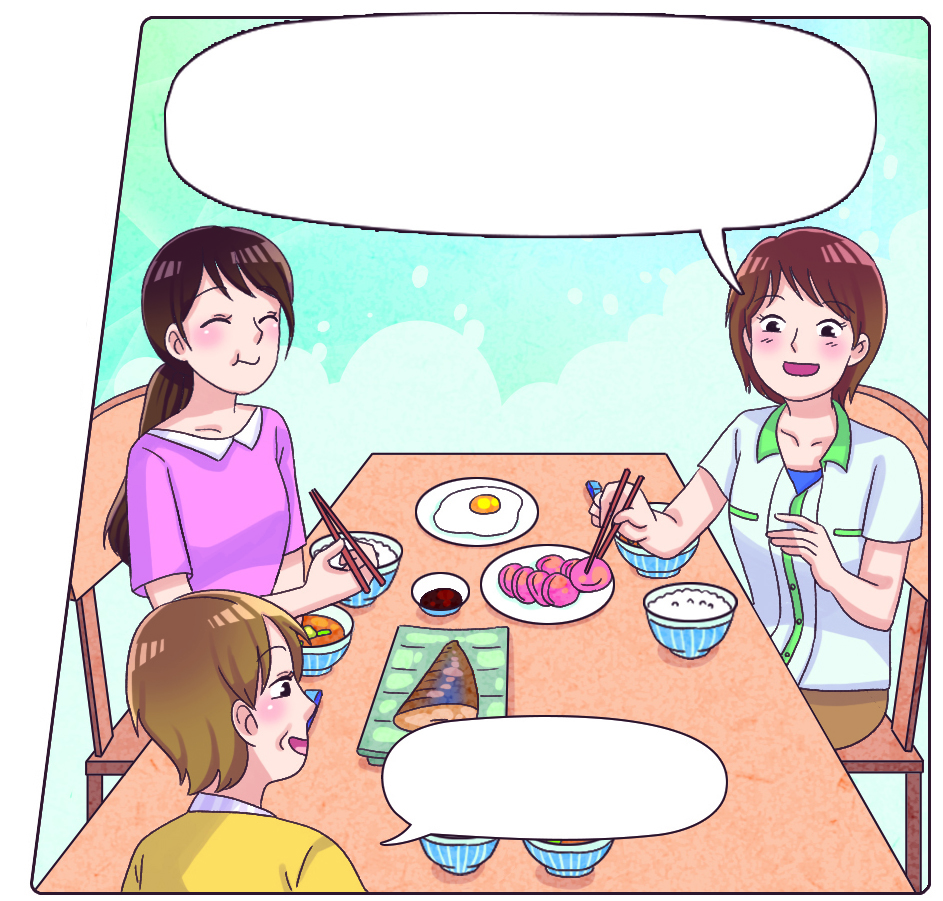 た
おかあさん、ごはん　食べて
から　テレビ　かいに　行こうよ。
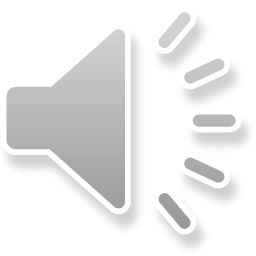 い
そうだね。
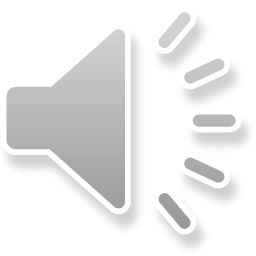 지불하다

밥
(기계, 전기 등이) 켜지다

충격

안 된다

~하지 않으면 안 된다

어디

가게, 상점

옮기다

공짜

때, 시기

돈
はらう

ごはん
つく

ショック

だめだ

～なければならない

どこ

店

はこぶ

ただ

時

お金
みせ
とき
かね
2. 주어진 문장을 이용하여 보기와 같이 말해 봅시다.
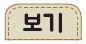 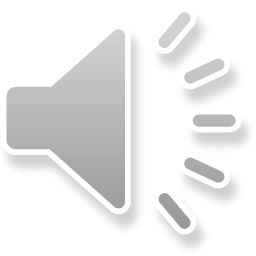 A	これから　何を　しますか。
B	ごはんを　食べてから　
	テレビを	かいに　行きます。
なに
ごはんを　食べる
テレビを　かいに　行く
た
い
➊
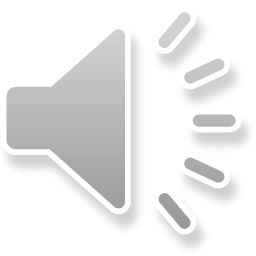 A	これから　何を　しますか。
B	コンビニで　おにぎりを　かってから
	としょかんに　行きます。
なに
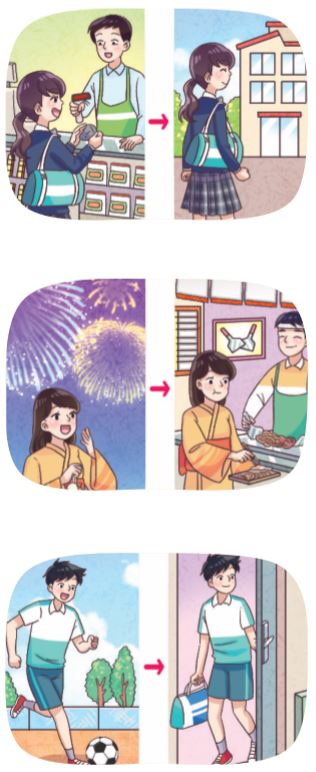 い
➋
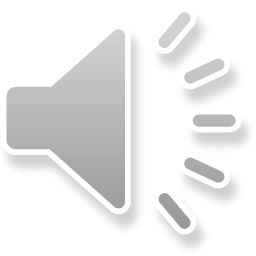 A	これから　何を　しますか。
B	はなびを　見に　行ってから　
	やきそばを　食べます。
なに
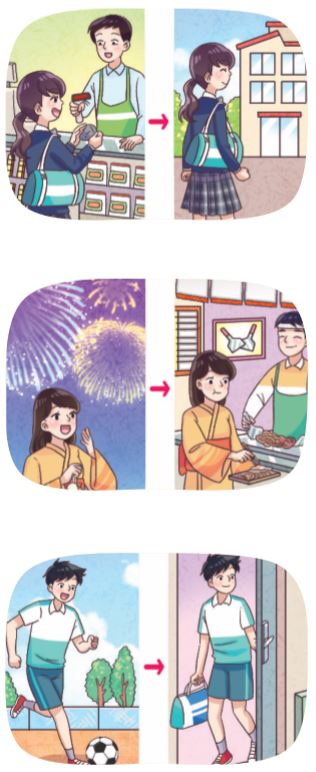 い
み
た
➌
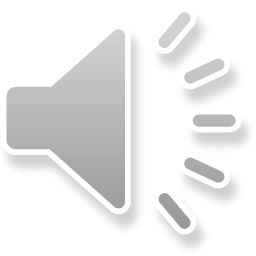 A	これから　何を　しますか。
B	サッカーの　しあいを　してから
	うちへ　帰ります。
なに
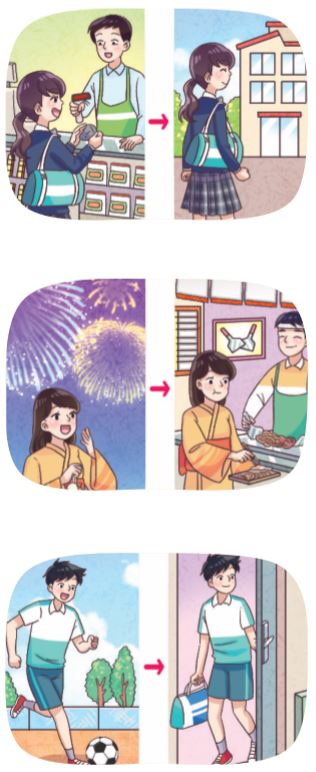 かえ
주먹밥

불꽃놀이

야키소바

축구

시합

돌아가다
おにぎり

はなび

やきそば

サッカー

しあい

帰る
かえ
1. 주어진 문장을 읽고 질문에 O 또는 X로 답해 봅시다.
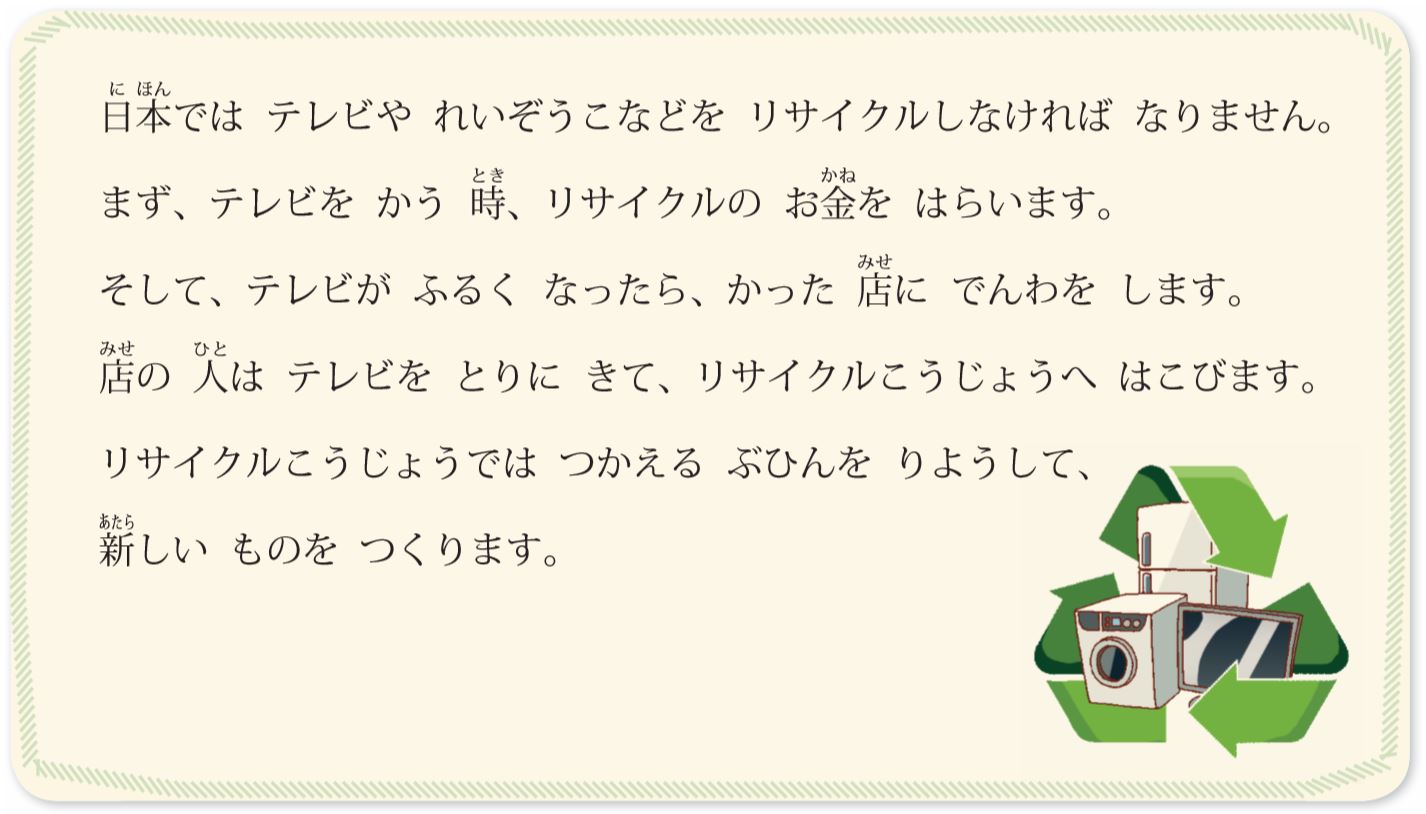 ➊ 일본에서는 텔레비전이나 냉장고 등이 고장나면 바로 버리면 된다. (          )
➋ 텔레비전 등을 구입할 때 재활용 비용을 미리 지불한다. (          )
➌ 재활용 공장에서는 사용할 수 있는 부품을 이용해서 새로운 물건을 만든다. (          )
X
O
O
냉장고

~등

우선

그리고

넓다

되다

부품

이용

새롭다

~것
れいぞうこ

～など

まず

そして

ふるい

なる

ぶひん

りよう

新しい

もの
あたら
1. 주어진 단어를 이용하여 보기와 같이 바꾸어 쓴 후, 읽어 봅시다.
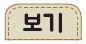 A	かぎを　持って　いかなければ　なりませんか。
		B	いいえ、持って　いかなくても　いいです。
も
持っていく
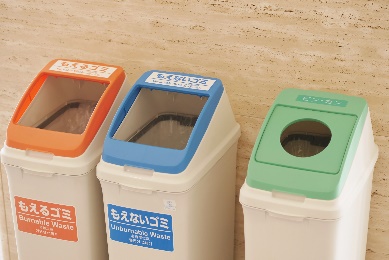 ➊
A	きょう　もえる　ごみを　出さなければ　なりませんか。
B	いいえ、　　　　　　　　　　　　　　　　　　　　　　　。
だ
出さなくても　いいです
出す
➋
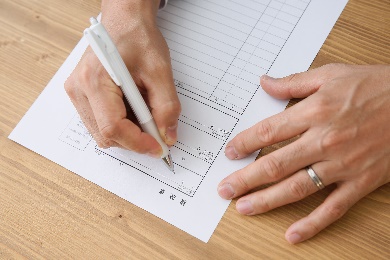 A	名前を　かかなければ　なりませんか。
B	いいえ、　　　　　　　　　　　　　　　　　　　　　　　。
な　まえ
かかなくても　いいです
かく
2. 주어진 단어를 한자 또는 히라가나로 써 봅시다.
➊ 한자를 따라 써 봅시다.
名前
な　　　まえ
名前
➋ 한자를 히라가나로 바꾸어 써 봅시다.
電話
でんわ
열쇠

내다

오늘

이름
かぎ

出す

きょう

名前
だ
な　　まえ
01
한자
話
[훈] はな(す)	[예] 友だちと　話す 친구와 이야기하다
とも
はな
[음] わ		[예] 会話 회화
かい　わ
02
동사의 ない형　(~지 않다)
～なければ　ならない　~하지 않으면 안 된다
～なくても　いい ~하지 않아도 된다
～なければ　ならない　~하지 않으면 안 된다
リサイクルしなければ　ならない。 재활용하지 않으면 안 된다.

～なくても　いい ~하지 않아도 된다
持って　いかなくても　いい。 가지고 가지 않아도 된다.
も
03
04
～て　しまう（～ちゃう）　~해 버리다
～て　くれる　~해 주다
こわれて　しまった（こわれちゃった）。 고장 난 버렸다.
はこんで　くれるから。 옮겨 주니까.
프로젝트 학습
우리나라와 일본의 물품 및 쓰레기 재활용에 관하여 차이점과 공통점을 모둠별로 조사해서 발표해 봅시다.
전재활용 ・ 자원봉사
<재활용>
일본에서는 재활용을 「リサイクル」라고 한다. 자원을 효율적으로 이용하고 환경 오염(かんきょう おせん)을 방지하기 위해 다른 용도로 바꾸어 쓰거나 고쳐서 다시 사용하는 일은 매우 중요하다. 무엇이든 필요한 만큼만 사고, 일회용품 사용을 줄이고, 물건을 좀 더 오래 쓰고 고쳐 쓰며, 쓰레기 를 분리 배출하는 등의 3R(Reduce, Reuse, Recycle) 운동을 통해 쓰레기를 줄이고 지구 환경을 보 존할 수 있다
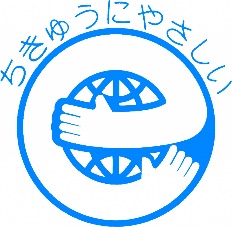 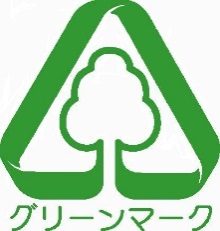 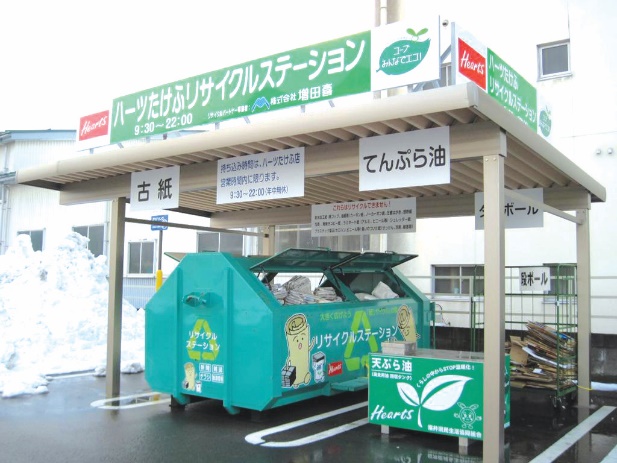 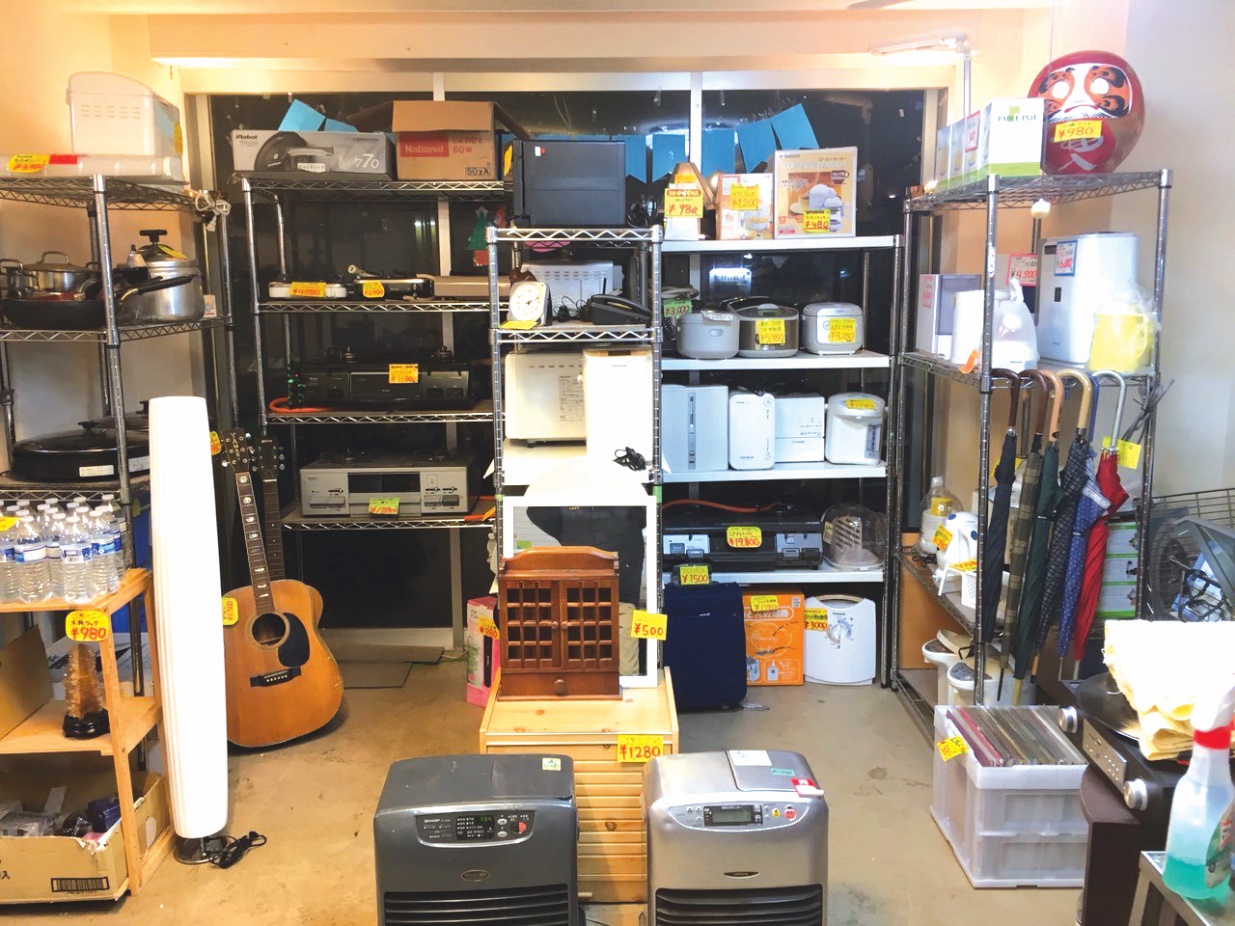 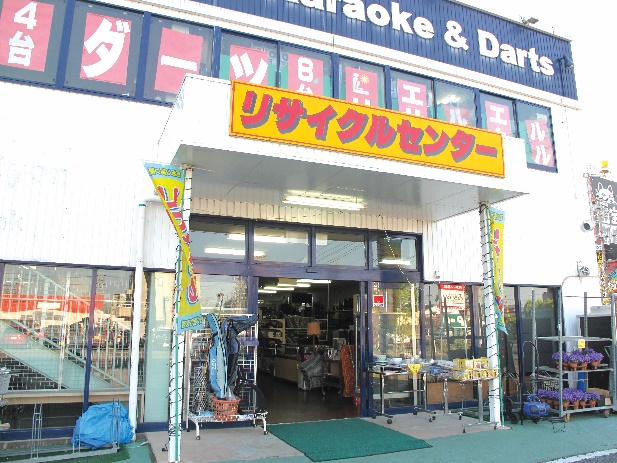 전재활용 ・ 자원봉사
<자원봉사>
일본에서는 자원봉사를 「ボランティア」라고 한다. 자원봉사의 종류는 자연 보호, 수화 통역, 상담, 점자 번역 및 녹음, 장애인 외출 보조, 구조 활동 등 매우 다양하다. 올림픽, 아시안 게임, 동일본 대지 진 등 국가적인 행사가 있거나 큰 재난을 당했을 때는 자원봉사 활동이 큰 힘을 발휘한다.
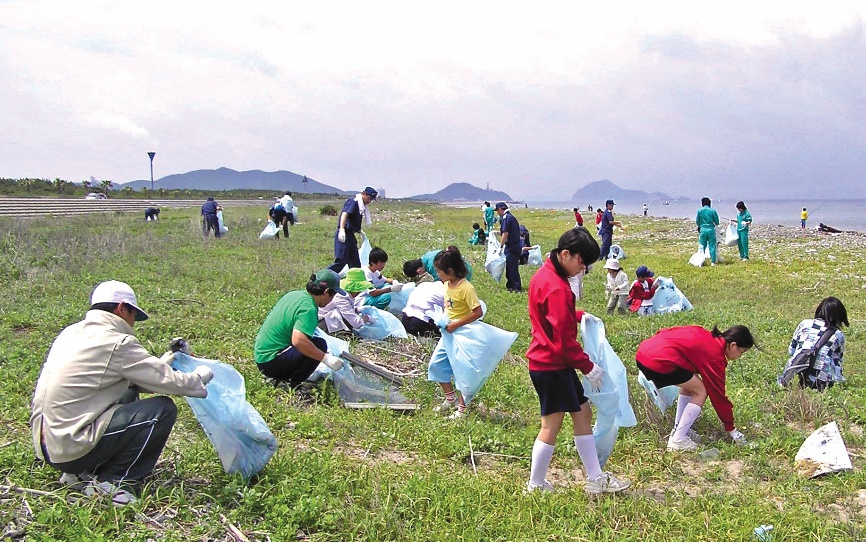 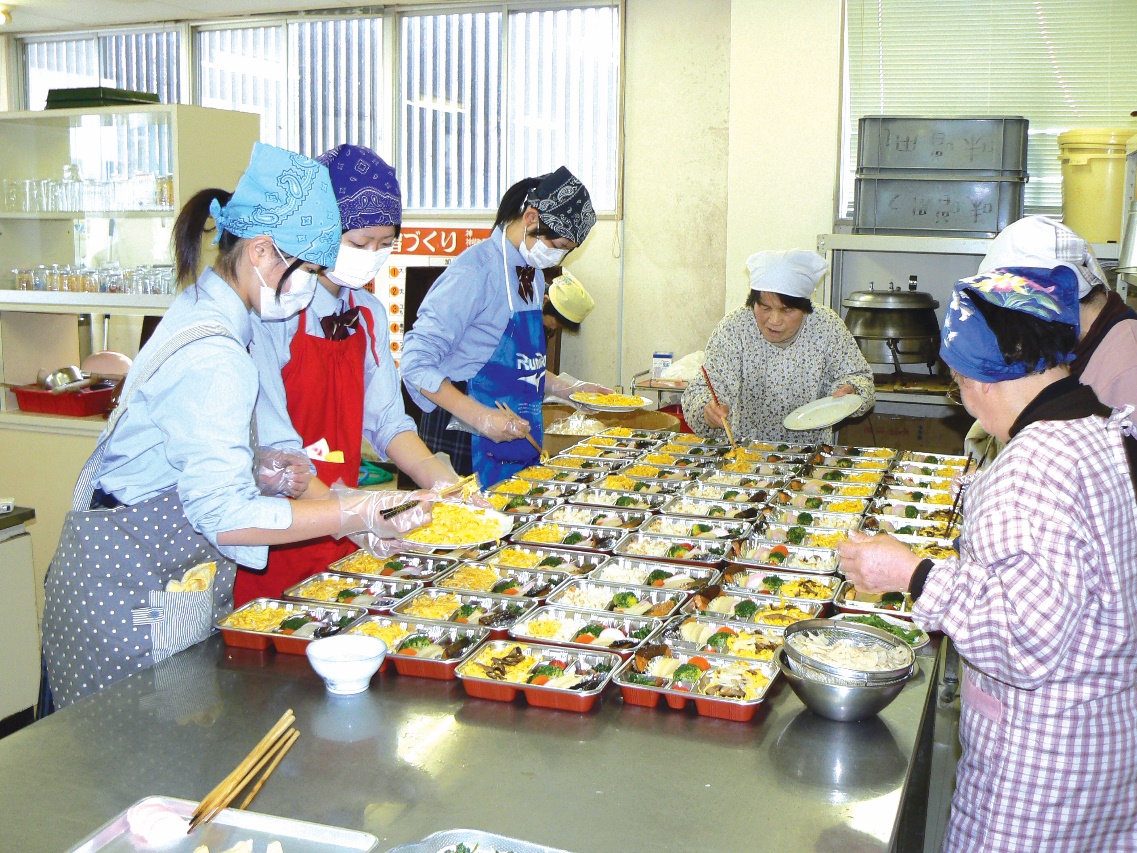 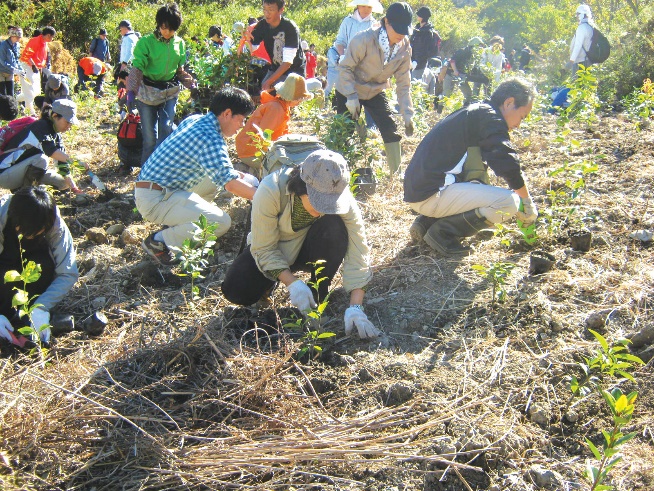 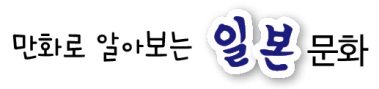 토요일에
뭐 했어?
정말?
무슨 봉사?
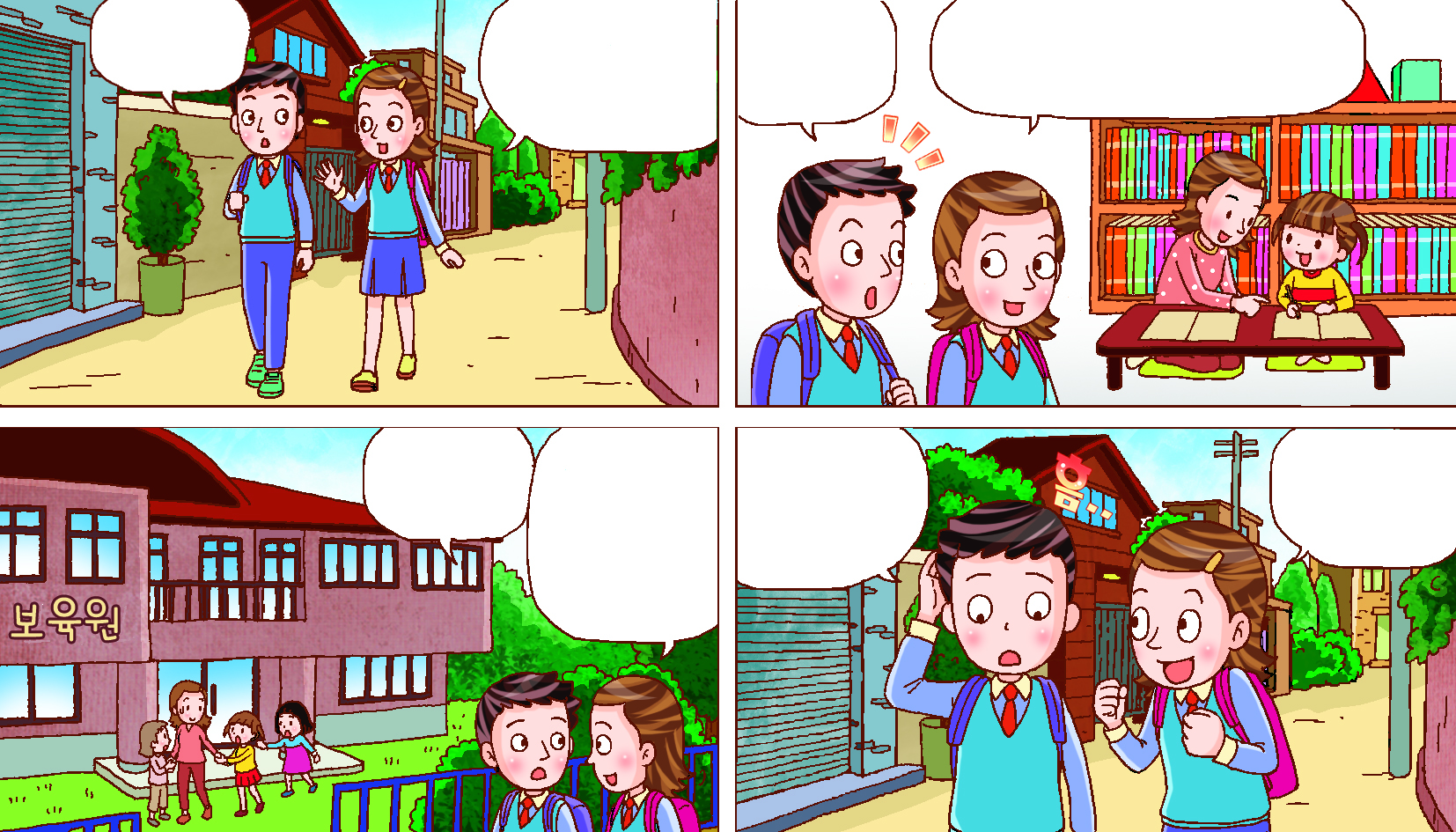 초등학생 공부 도와주는 건데
보람 있어.
자원봉사 갔다
왔어.
할 수 있어.
다음에 같이
가자.
아이들도
좋아하니?
그럼. 언니,
언니, 하면서 또
오라고 하는 걸.
나도 할 수
있을까?
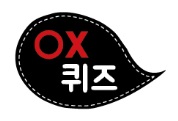 3R 운동은 환경을 지키자는 운동이다. (      )


일본에서는 자원봉사를 「リサイクル」라고 한다. (      )
O
X
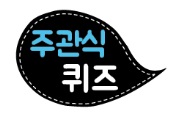 「ボランティア」는 무슨 뜻일까요?
자원봉사
안이 보이는 쓰레기 봉투(ゴミぶくろ)
미키가 매일 설거지를 도와주니까, 난 쓰레기 버리는 일을 맡기로 했어요.
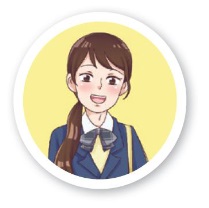 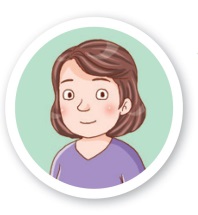 그건 잘했네. 일본도 쓰레기 봉투(ゴミぶくろ)가 정해져 있니?
아니, 우리가 사는 데는 따로 없고, 반투명 봉투라 면 아무거나 돼요. 그래서 슈퍼 봉투도 반투명이 에요. 대신 봉투 안에 타지 않는 쓰레기가 보이 면 회수를 안 해 가니까 좀 신경 써야 해요.
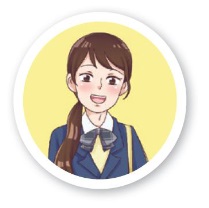 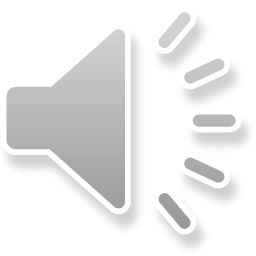 1. 잘 듣고 야마시타 씨의 주말 일정을 순서대로 바르게 나타낸 것에 V표 해 봅시다.
➊
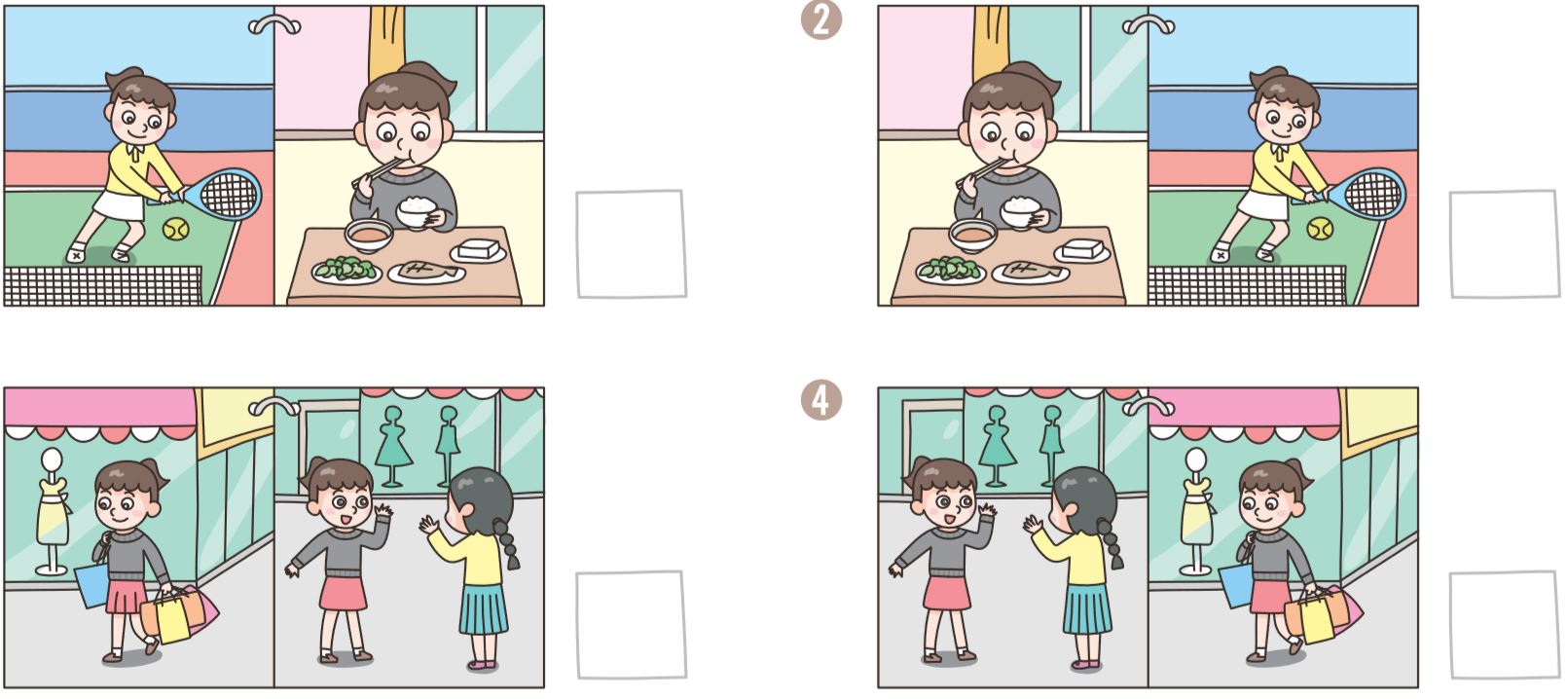 ➋
➌
➍
V
2. 빈칸에 들어갈 글자를 이용하여 만든 단어로 알맞은 것을 골라 봅시다.
てがみを  か          つもりです。
タクシーに  の         なければ  なりません。 
フランス語 ご で  はな          なくても  いいです
く
ら
ご
さ
➊
➋
➌
➍
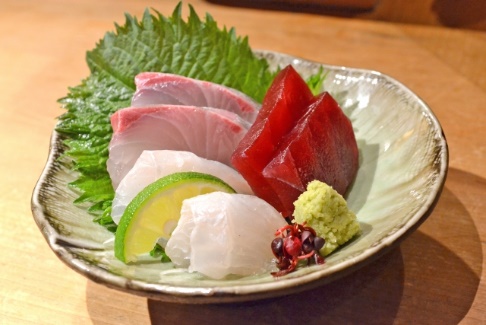 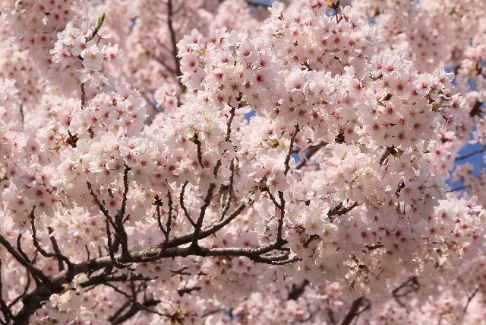 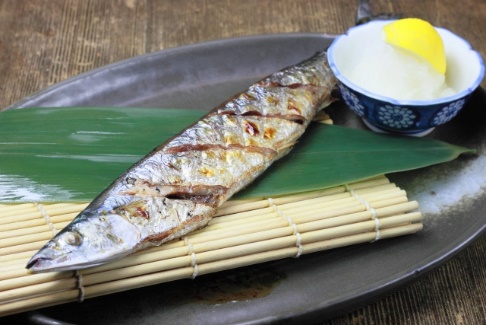 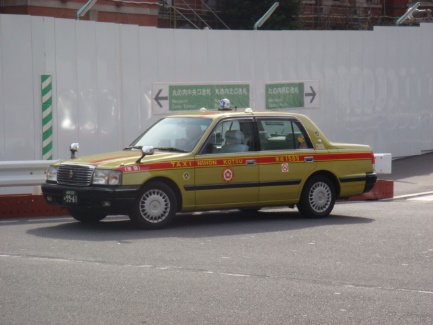 さくら
3. 빈칸에 들어갈 말을 보기에서 골라 써 봅시다.
日本では  テレビや  れいぞうこを  すてる  ことが  できません。
お金を  はらって 　　　　　　　　　　　　　　　　　　しなければ  なりません。
に　ほん
かね
リサイクル
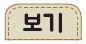 トイレ　　　　サッカー　　　　アルバイト　　　　リサイクル